Instituto de Previdência Social dos Servidores MunicipaisSão Gabriel do Oeste - MS
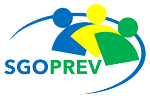 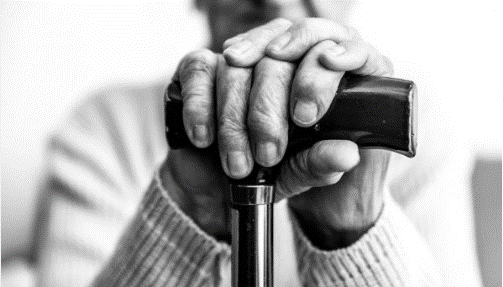 AUDIÊNCIA PÚBLICA
2024
APRESENTAÇÃO DA PRESTAÇÃO DE CONTAS ANUAL (2023) DO SGOPREV, INCLUINDO OS RESULTADOS DE INVESTIMENTOS, AVALIAÇÃO ATUARIAL E GOVERNANÇA CORPORATIVA.
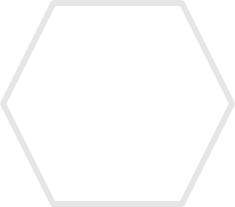 Governança Corporativa
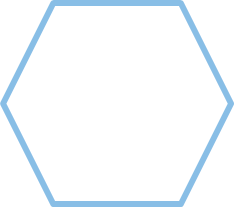 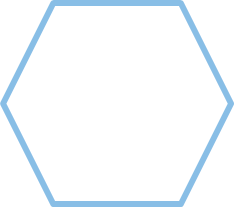 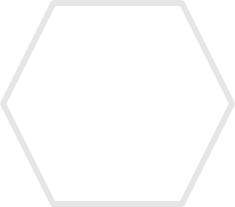 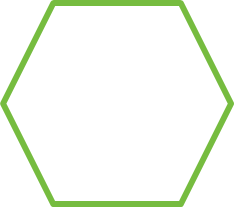 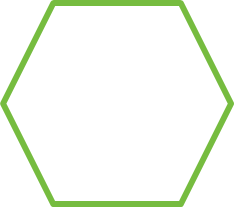 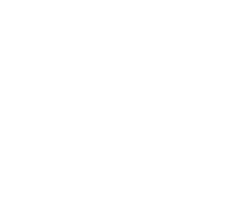 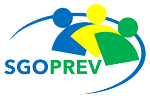 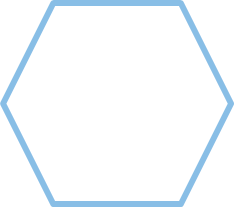 O SGO-PREV
O Instituto de Previdência Social dos Servidores Municipais de São Gabriel do Oeste-MS, é uma entidade autárquica com personalidade jurídica de direito público interno, patrimônio próprio, autonomia administrativa e financeira, vinculado à Secretaria Municipal de Administração e Finanças, com sede e fórum na Comarca de São Gabriel do Oeste-MS, e hoje tem sua sede administrativa localizada na Rua Rio Grande do Sul, 1.409 - Centro de São Gabriel do Oeste-MS, e será designado pela sigla SGO-PREV.
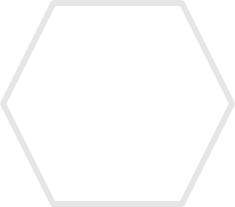 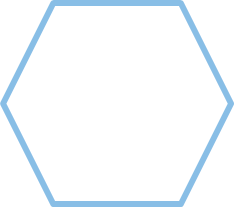 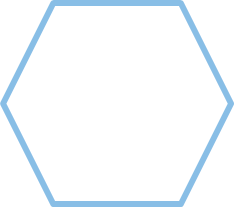 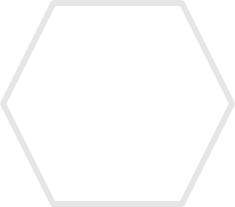 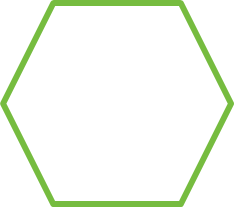 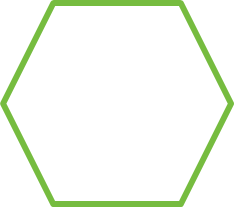 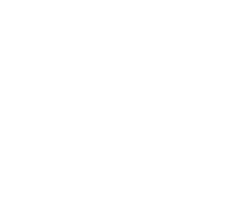 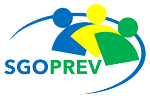 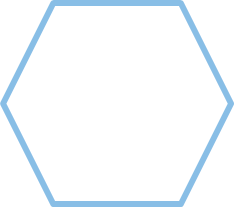 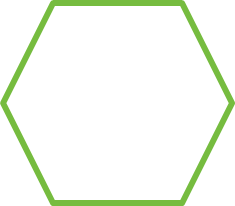 O que queremos
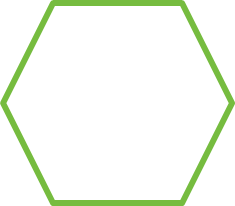 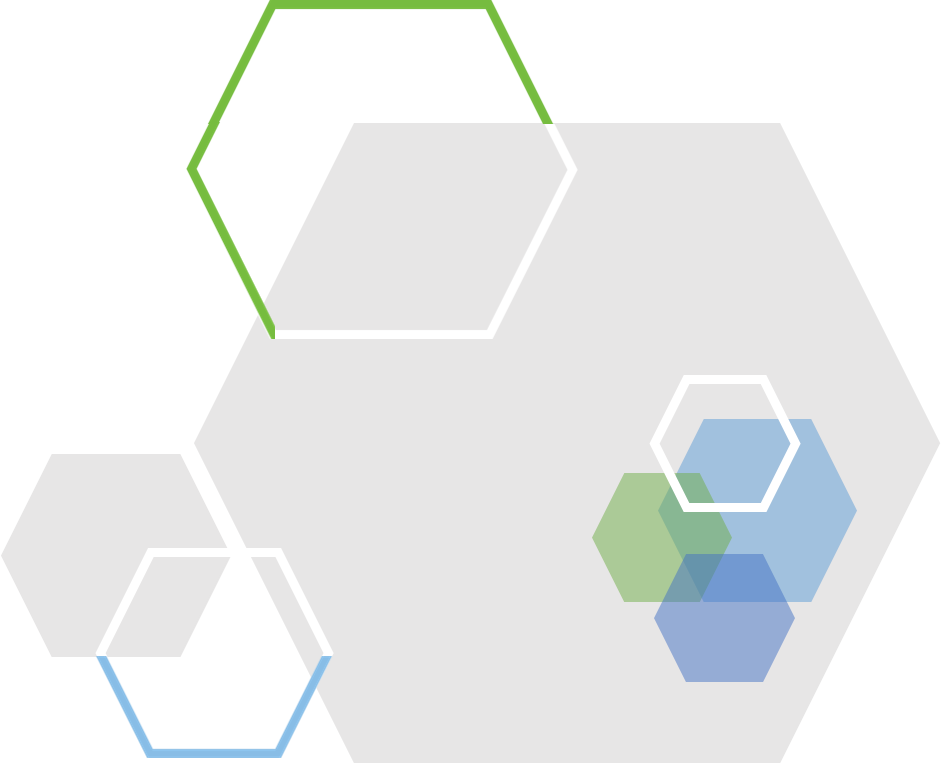 “Proporcionar aos segurados e dependentes o amparo da previdência social assegurada constitucionalmente aos Servidores Públicos Municipais de São Gabriel do Oeste-MS.
Contribuir com o RPPS-Regime Próprio de Previdência Social de São Gabriel do Oeste, na construção e consolidação da Cultura Previdenciária, sendo referência estadual no estímulo e fortalecimento da previdência funcional.
Atuar com excelência na representação e no estímulo dos Regimes Próprios na região norte de MS, desenvolvendo e aprimorando as políticas previdenciárias com a garantia de suporte técnico e formação de gestores.”
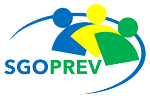 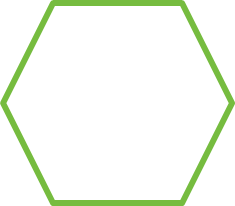 Temos como objetivo
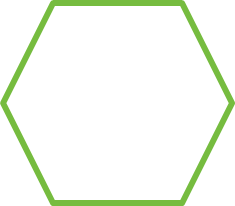 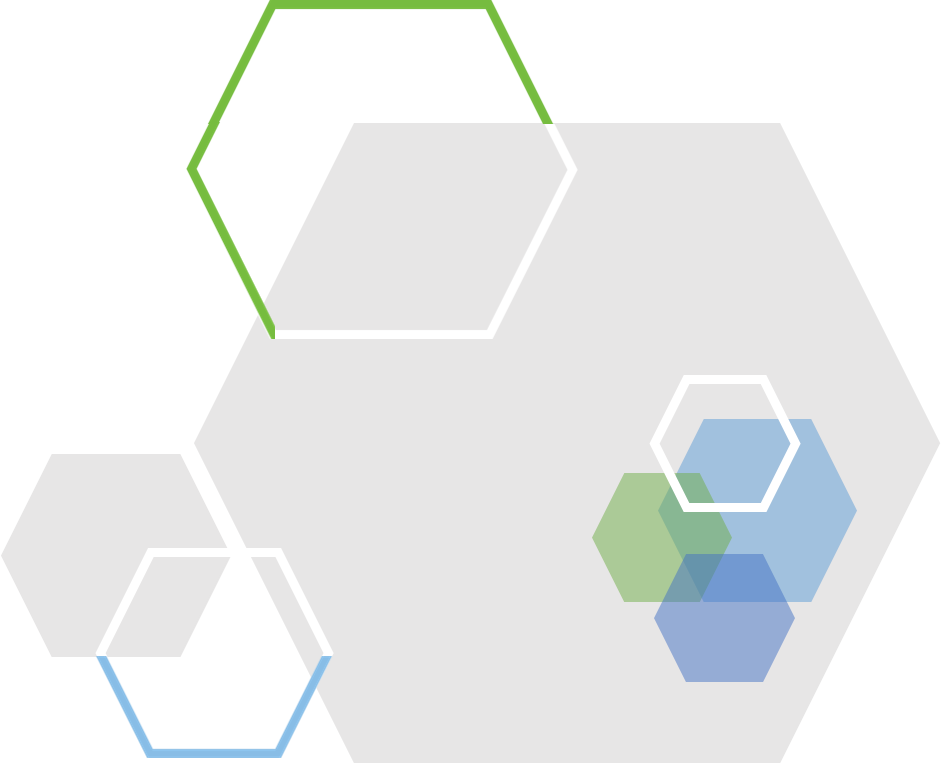 “Contribuir para a consolidação e fortalecimento do RPPS do município, capacitando e norteando os gestores destes órgãos, com a promoção de intercâmbio administrativo e técnico, para a disseminação da prática de cooperação entre os seus integrantes. Visamos, assim, assegurar uma melhor orientação administrativa, jurídica e financeira a seus associados.
Difundir e assessorar a criação e estruturação do Regime Próprio de Previdência Social, promovendo a defesa de seus interesses perante aos Poderes Públicos, prestadores de serviços, e ao público em geral.
Organizar e promover estudos, análises, treinamento, pesquisas, cursos, congressos, seminários, simpósios e demais eventos sobre temas, problemas ou aspectos relacionados aos interesses previdenciários, focando, sobretudo, o aprimoramento da gestão qualificada e transparente do RPPS do Município de São Gabriel do Oeste-MS.
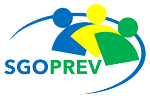 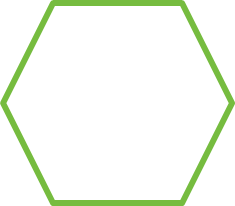 Nosso Pessoal
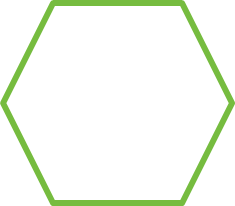 A Gestão de Pessoas do SGO-PREV é voltada para desenvolver, treinar, capacitar, motivar e aperfeiçoar seus colaboradores, tendo como objetivo principal alinhar seus pilares à missão, visão e valores.

Nosso quadro de pessoal conta atualmente com 4 profissionais altamente qualificados, disponíveis de segunda a sexta-feira das 07:00 as 17:00 horas no atendimento aos segurados e beneficiários.
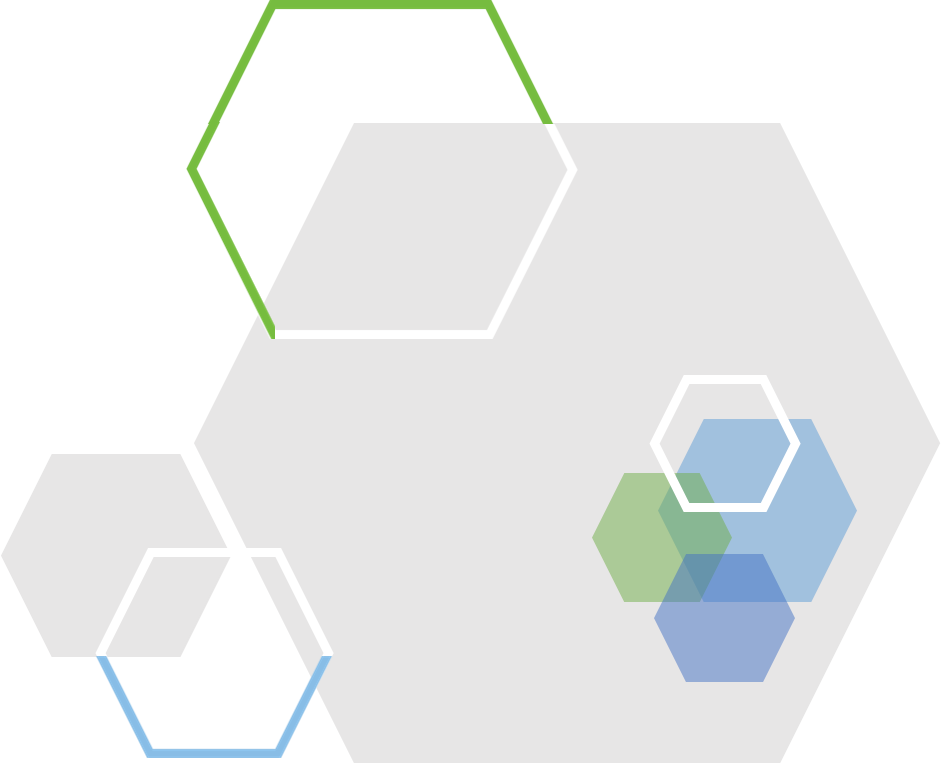 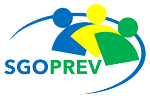 Nossos Canais de Comunicação
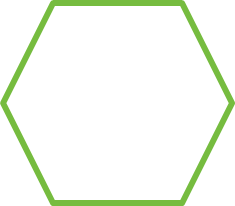 O SGO-PREV dispõe das melhores ferramentas de transmissão de informação e transparência disponíveis no mercado.
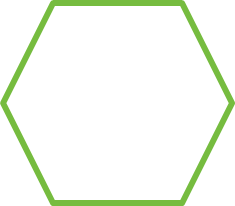 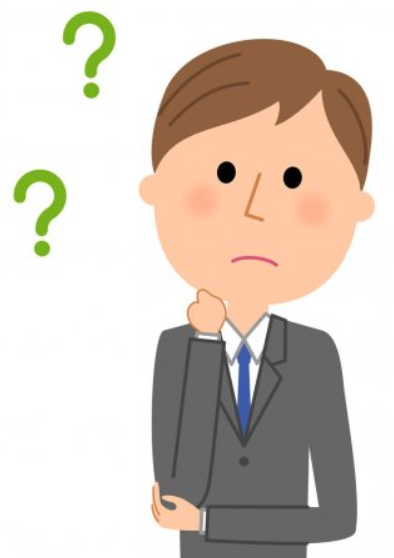 Servidor, você conhece nossos canais de comunicação
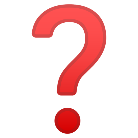 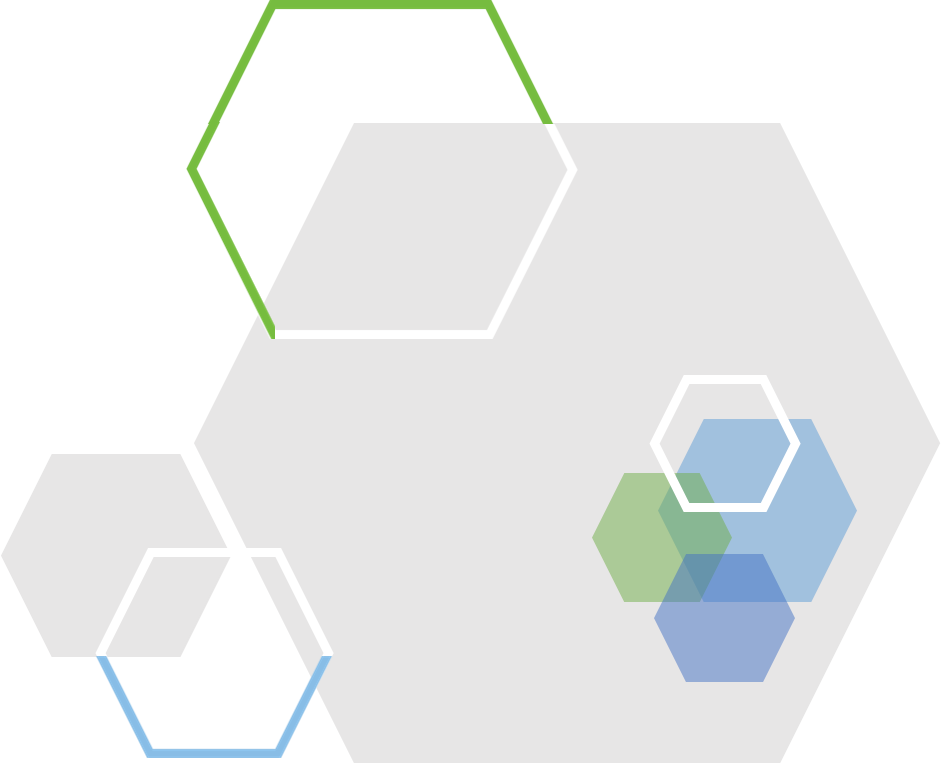 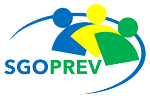 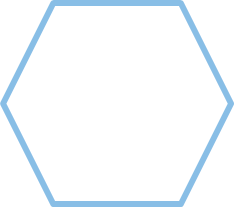 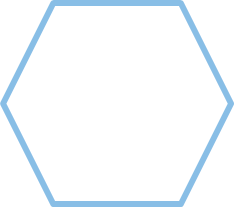 Nosso Site
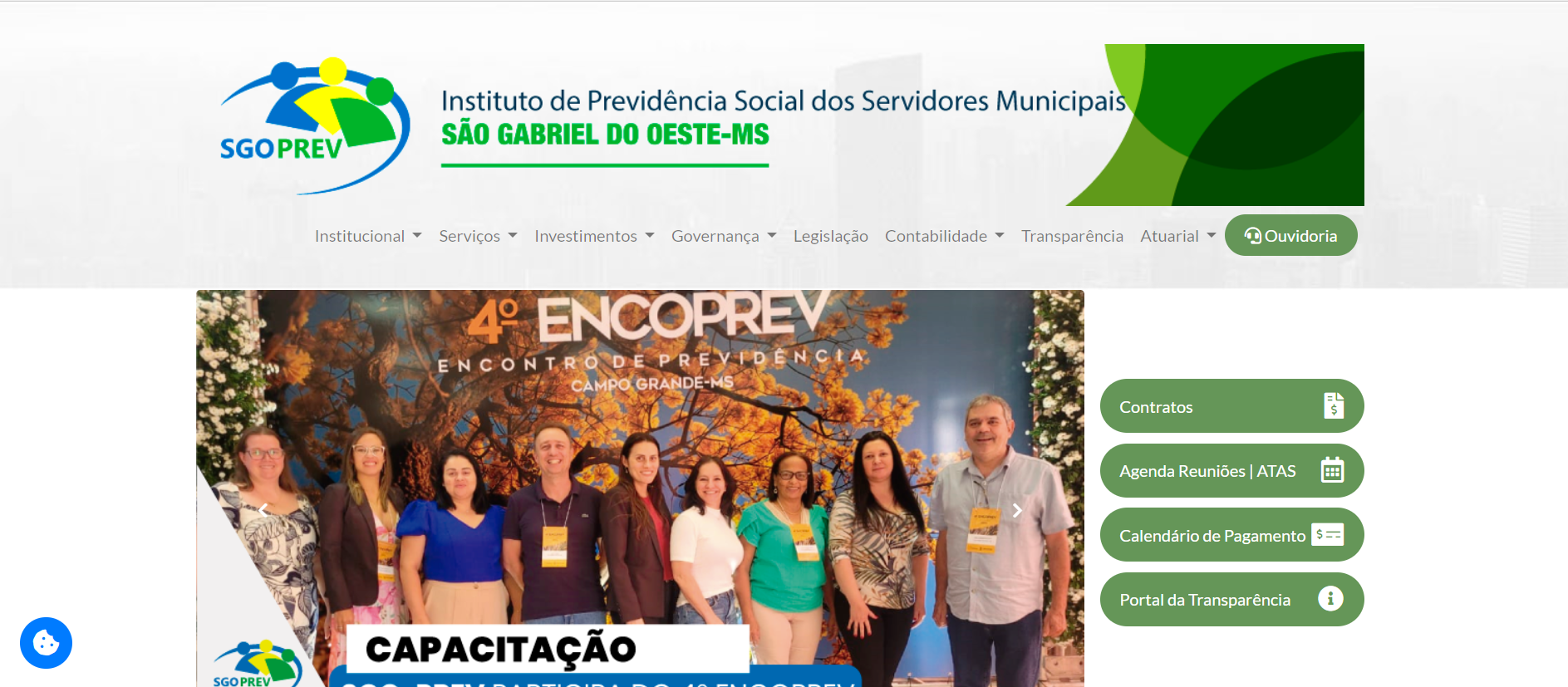 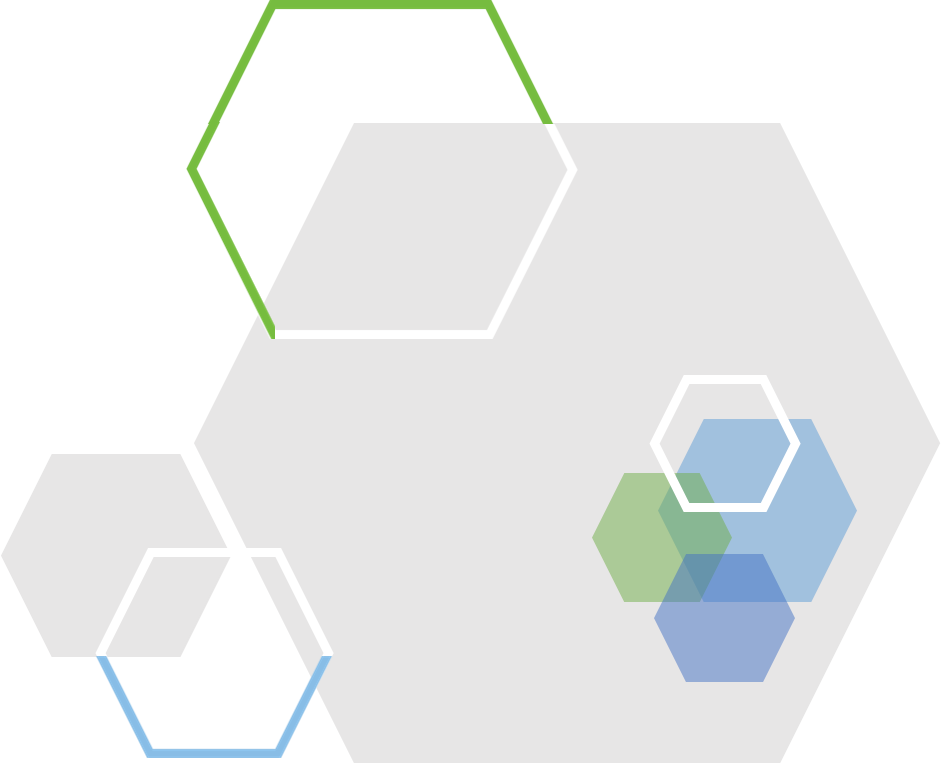 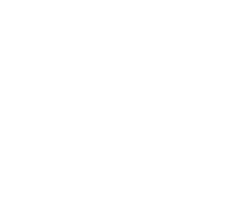 https://www.sgoprev.ms.gov.br/
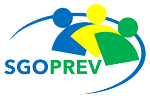 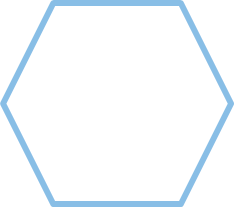 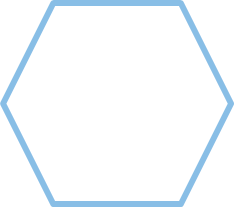 Nosso Site
Canal de Ouvidoria
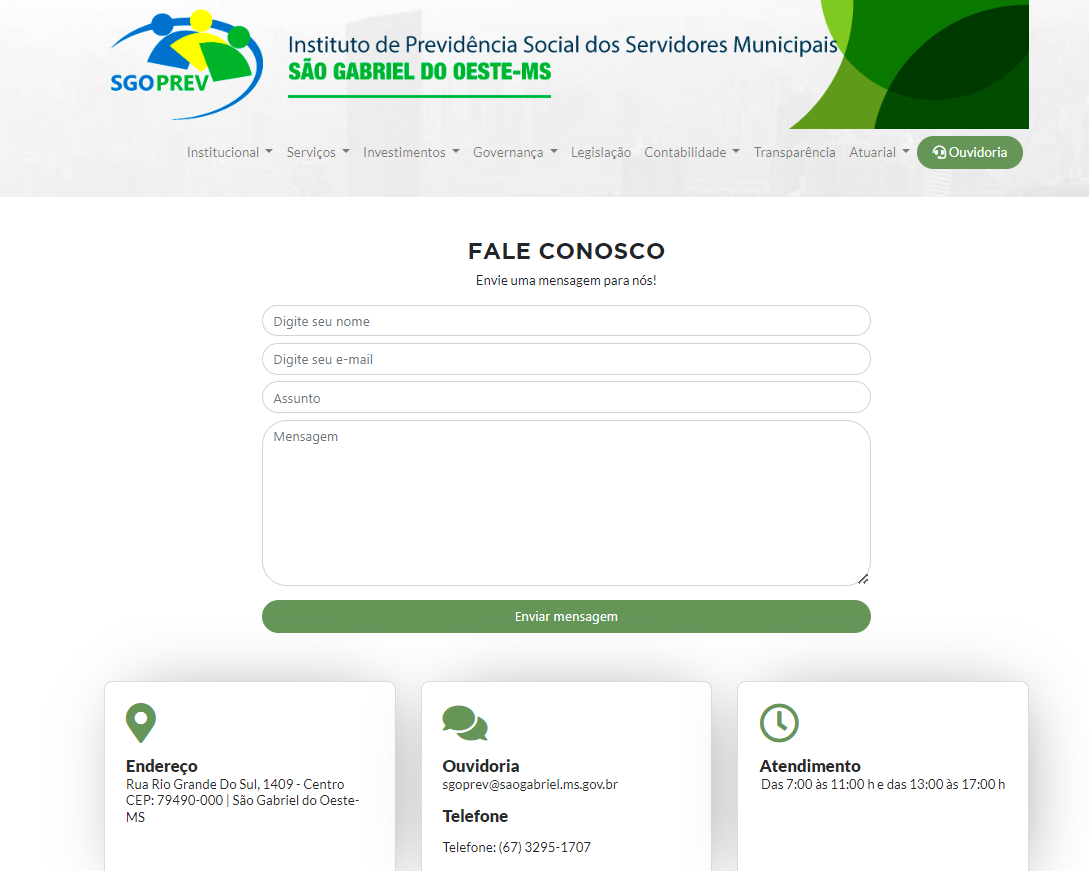 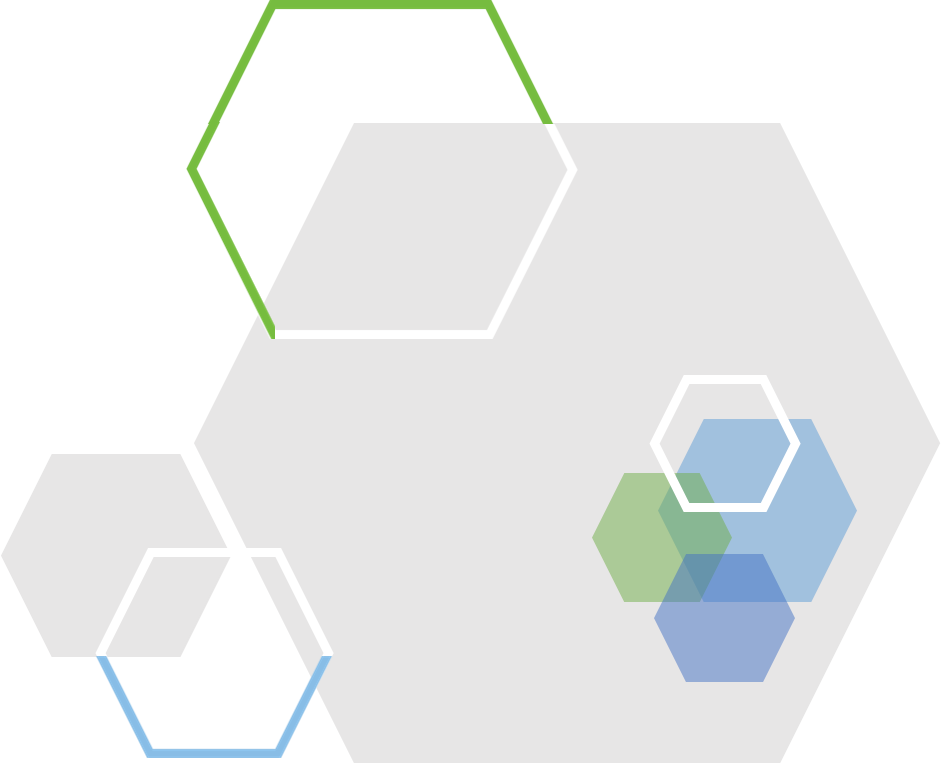 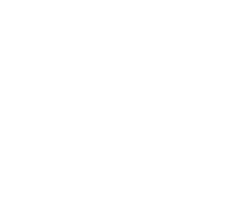 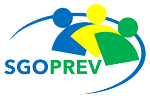 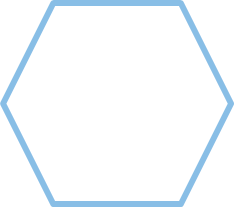 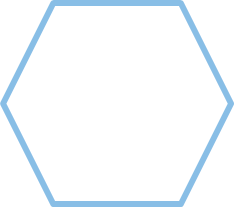 Nosso Site
Código de Ética
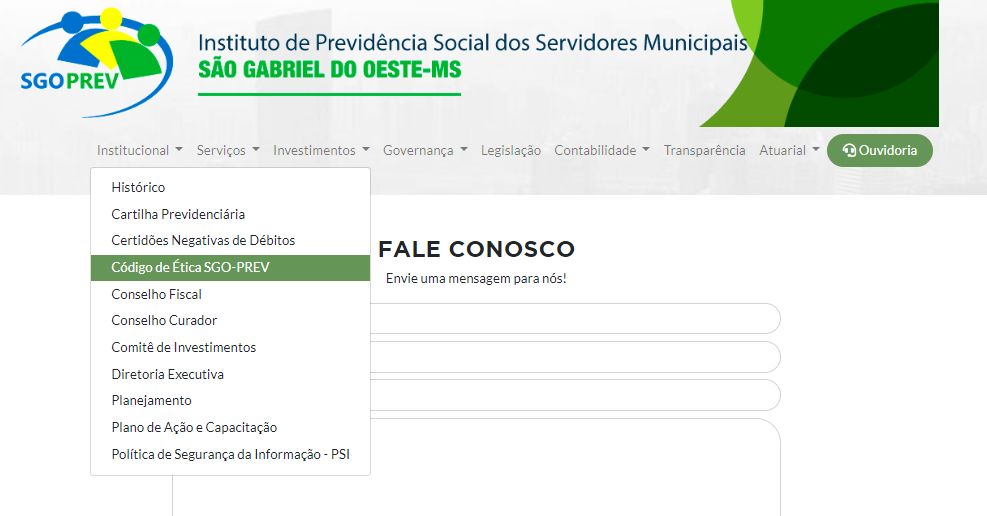 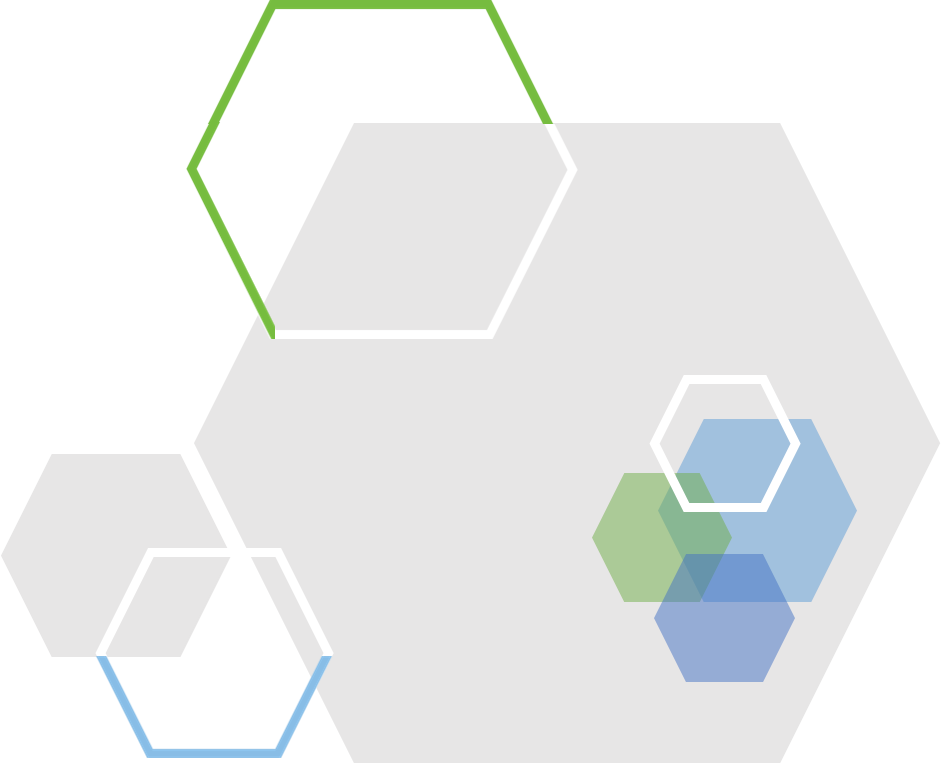 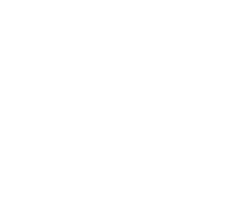 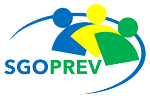 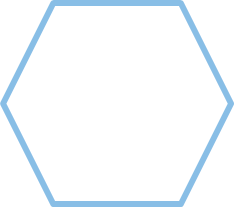 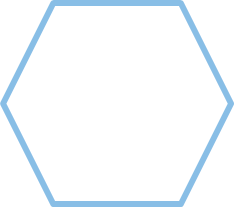 Nosso Site
Política de Segurança da Informação - PSI
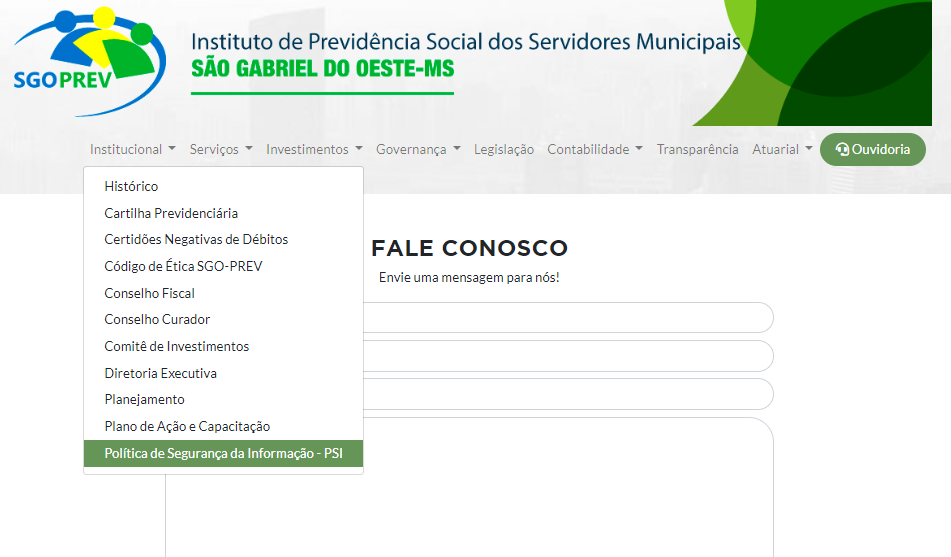 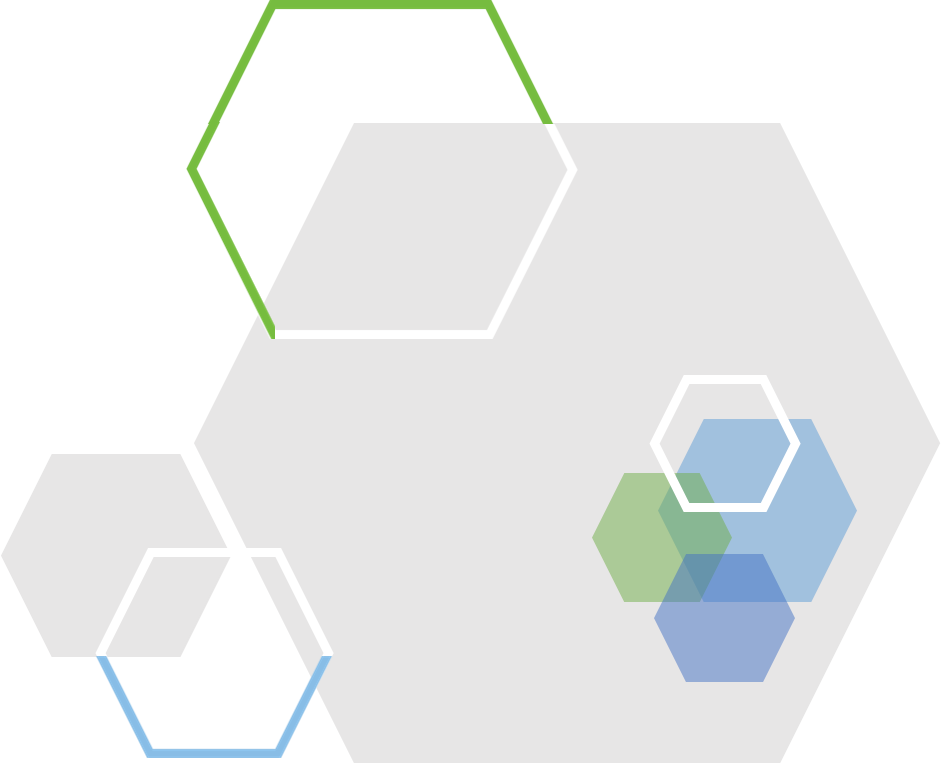 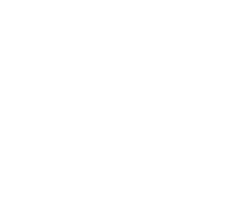 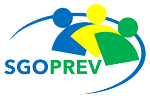 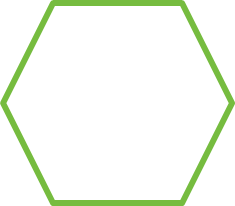 Equilíbrio Atuarial
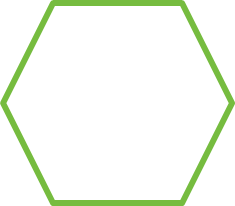 A próprio Resolução CMN nº 4.963/2021, estabelece em seu artigo 4º, inciso III que a Política de Investimentos deverá:

“Os parâmetros de rentabilidade perseguidos, que deverão buscar compatibilidade com o perfil de suas obrigações, tendo em vista a necessidade de busca e manutenção do equilíbrio financeiro e atuarial e os limites de diversificação e concentração previstos nesta Resolução;”
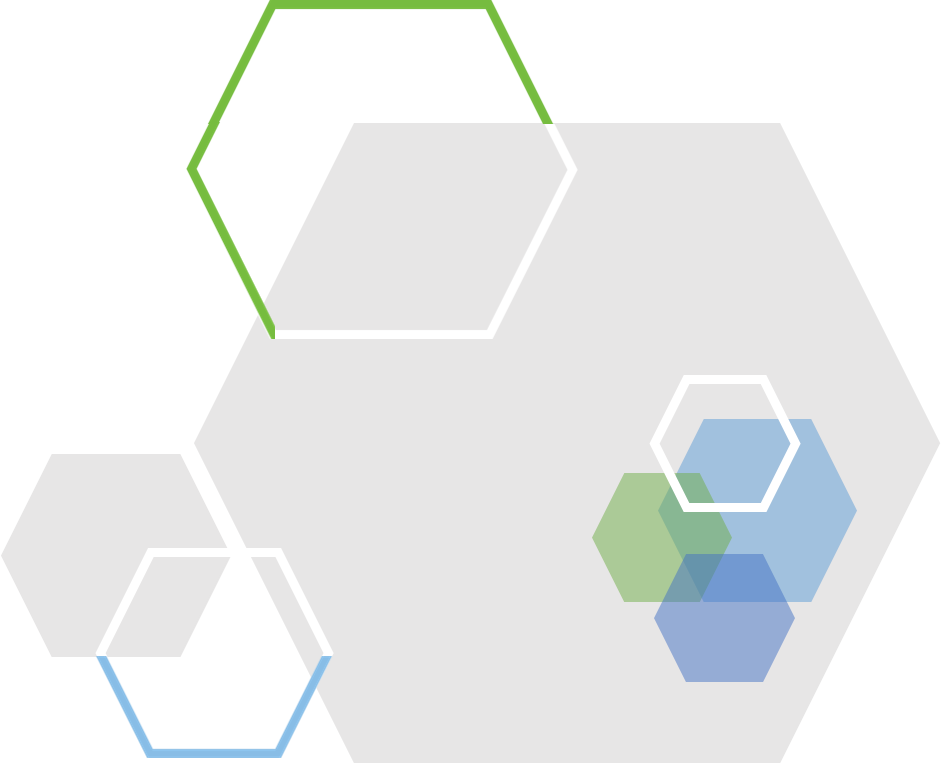 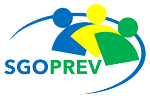 Resultados da Avaliação Atuarial
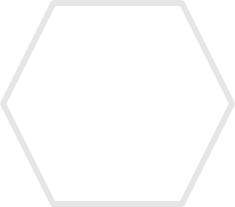 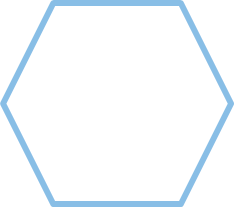 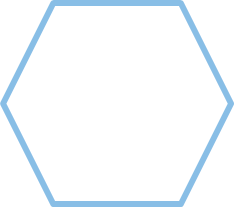 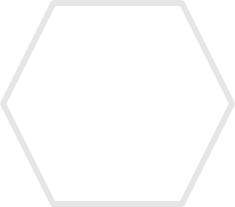 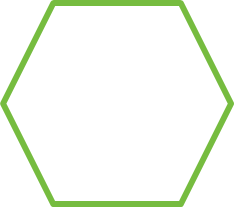 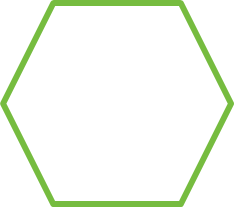 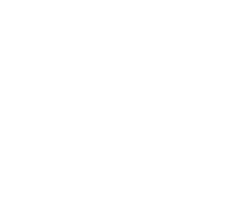 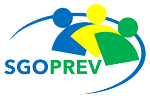 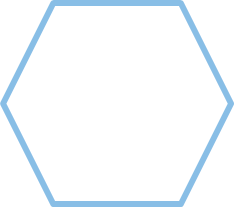 O que é Avaliação Atuarial
“Documento elaborado por atuário, em conformidade com as bases técnicas estabelecidas para o plano de benefícios do RPPS, que caracteriza a população segurada e a base cadastral utilizada, discrimina os encargos, estima os recursos necessários e as alíquotas de contribuição normal e suplementar do plano de custeio de equilíbrio para todos os benefícios do plano, que apresenta os montantes dos fundos de natureza atuarial, das reservas técnicas e provisões matemáticas a contabilizar, o fluxo atuarial e as projeções atuariais exigidas pela legislação pertinente e que contem parecer atuarial conclusivo relativo à solvência e liquidez do plano de benefícios.”

Portaria nº 464, de 19 de novembro de 2018, ANEXO – Conceitos, item 9
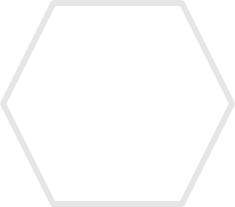 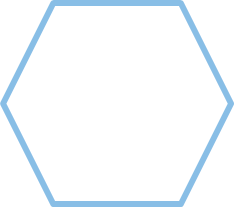 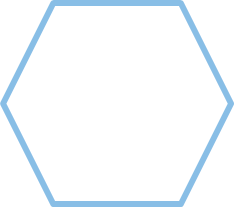 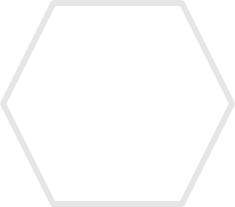 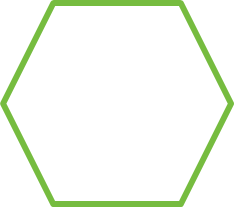 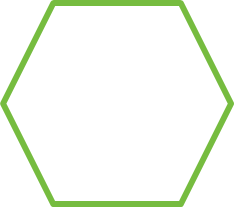 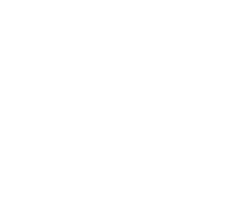 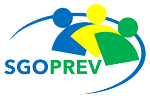 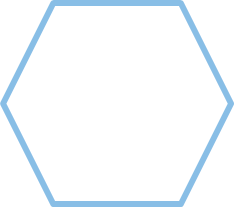 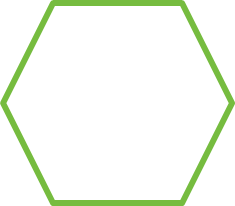 Base de Dados e Estatística
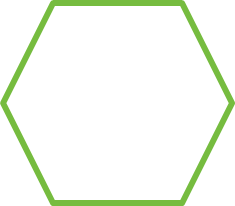 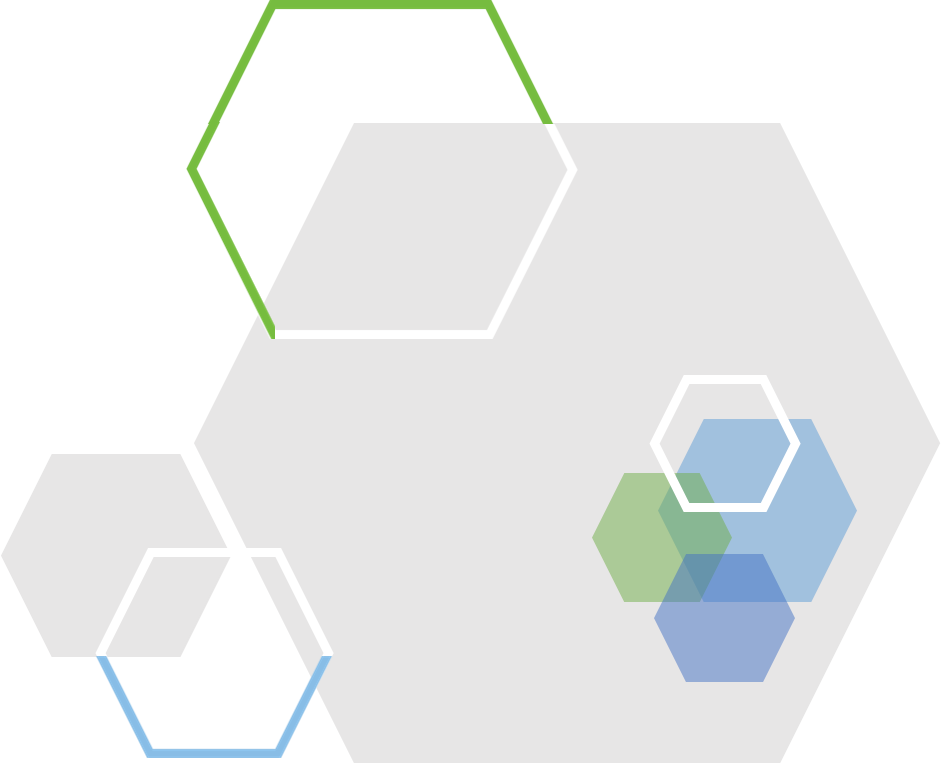 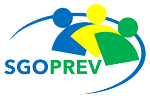 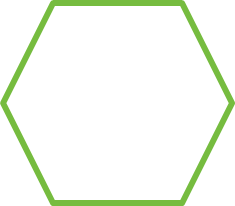 Dados dos Segurados
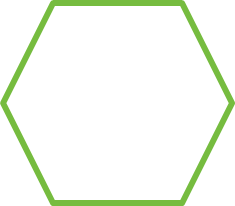 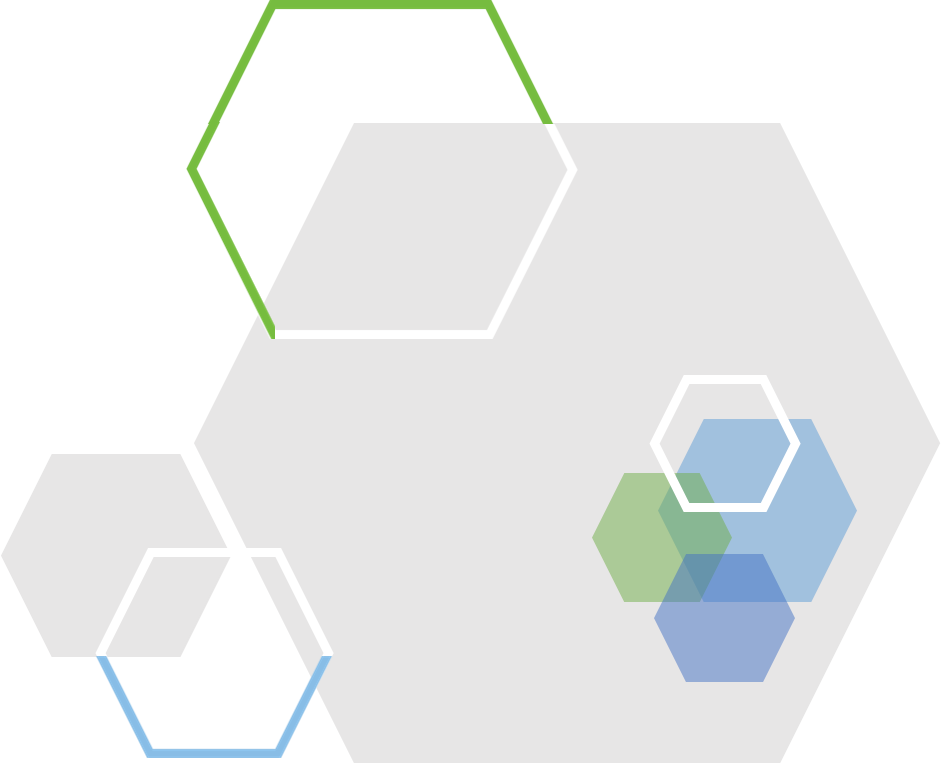 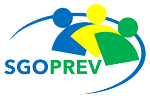 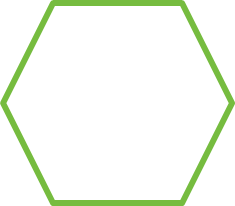 Folha de Pagamento
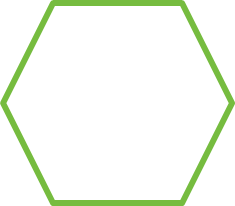 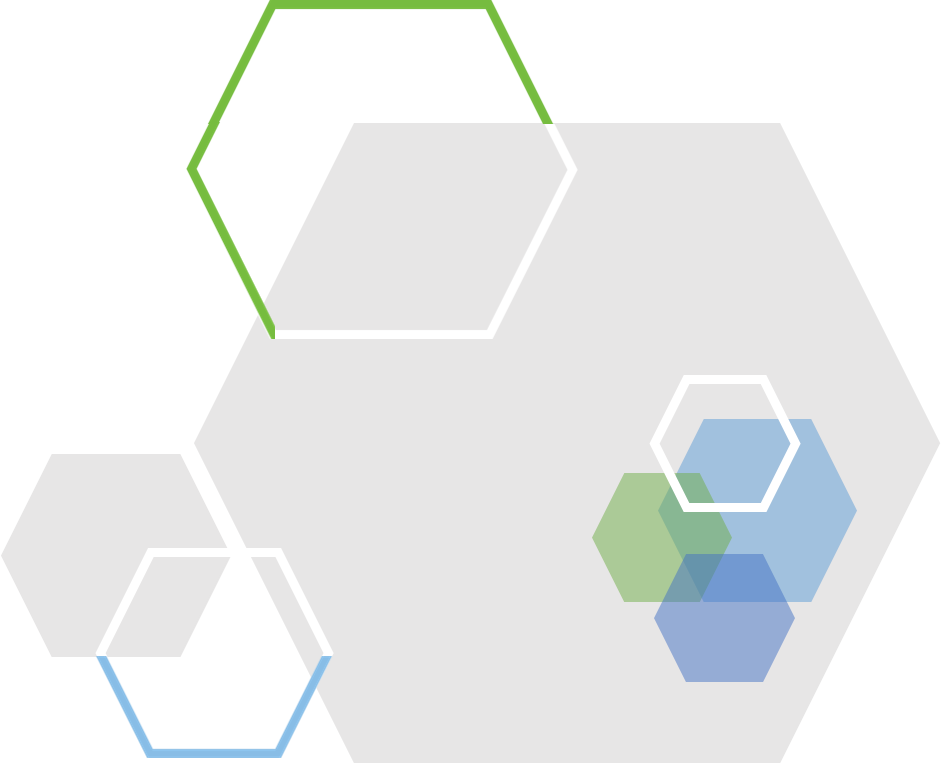 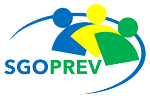 Receita do Plano Previdenciário
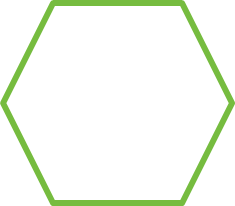 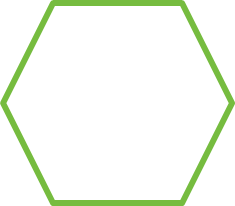 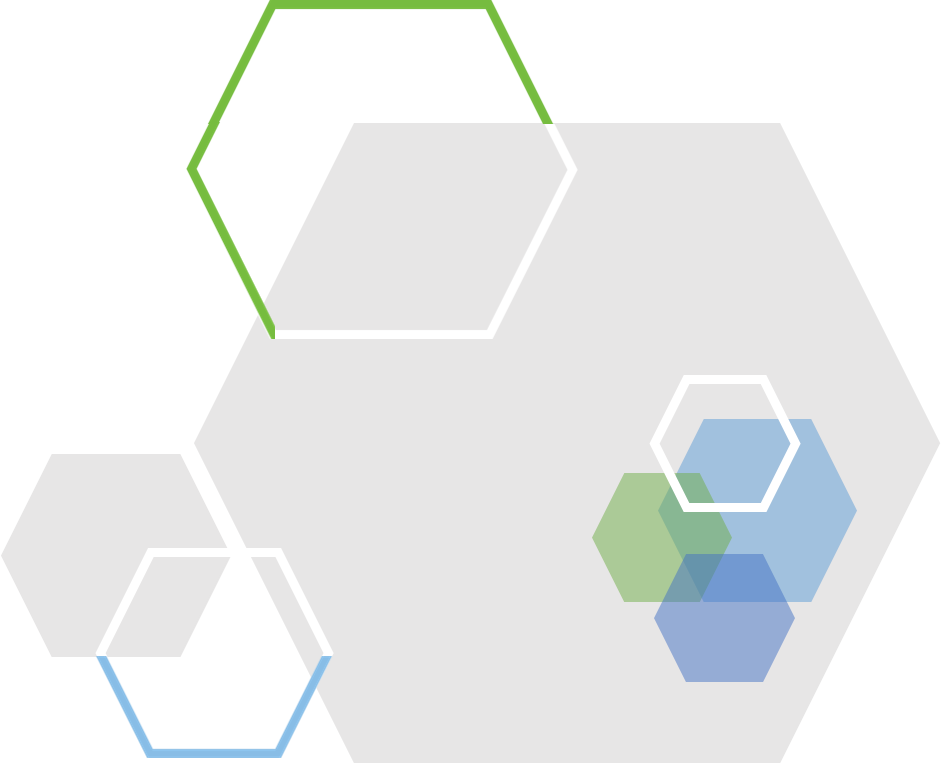 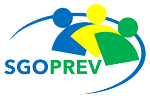 Despesas do Plano Previdenciário
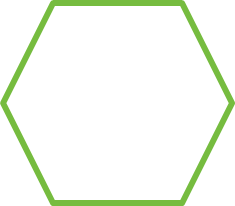 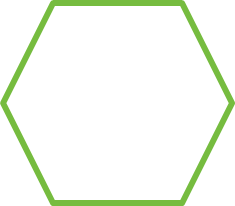 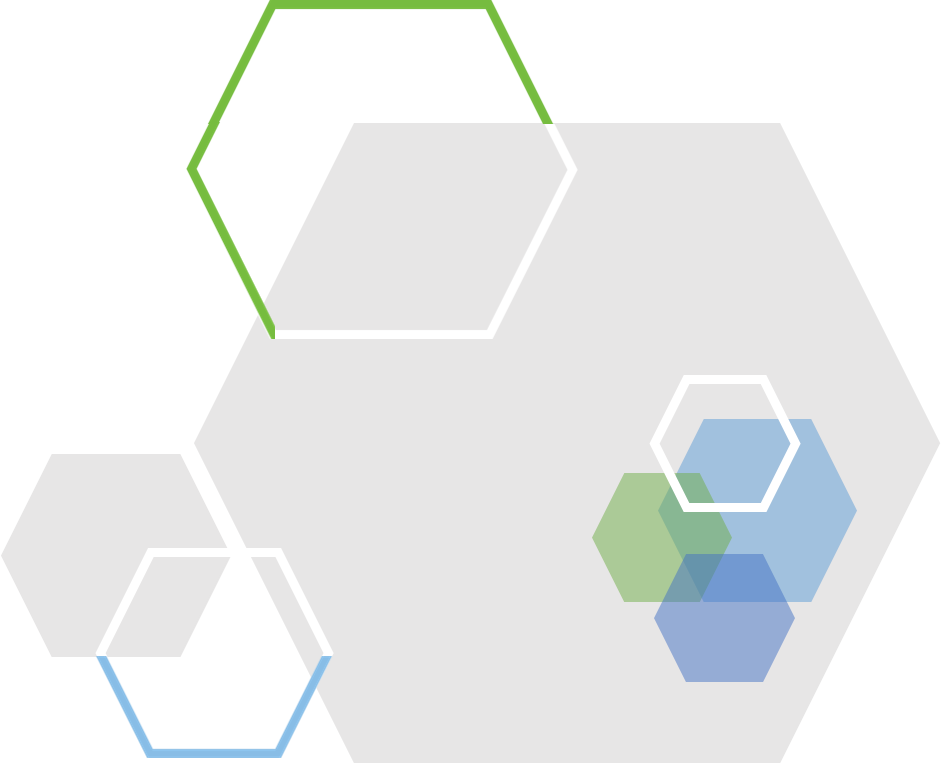 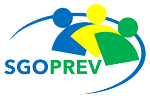